স্বা  গ  ত  ম
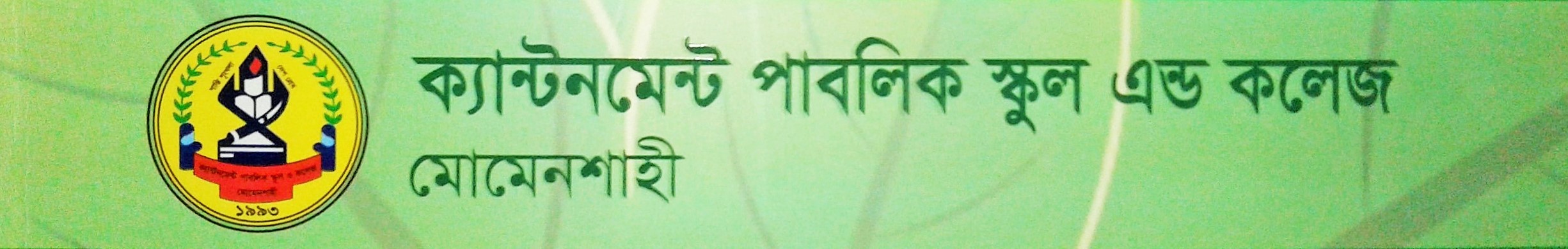 AvnŸvb-3/2
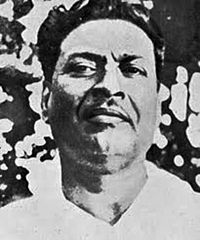 wef~wZf~lY eন্দ্যোvcধ্যvq
1894Ñ1950wLª÷vã
MÖv‡gi P‡ক্তvwË gkvq Avgvi evevi cyivZb eÜz| Avgv‡K †`‡L Lye Lywk n‡jb| ej‡jb-KZKvj c‡i evev g‡b coj †`‡ki K_v? cÖYvg K‡i cv‡qi ayjv wbjvg| ej‡jb- G‡mv, †eu‡P _v‡Kv, `xN©Rxex nI|
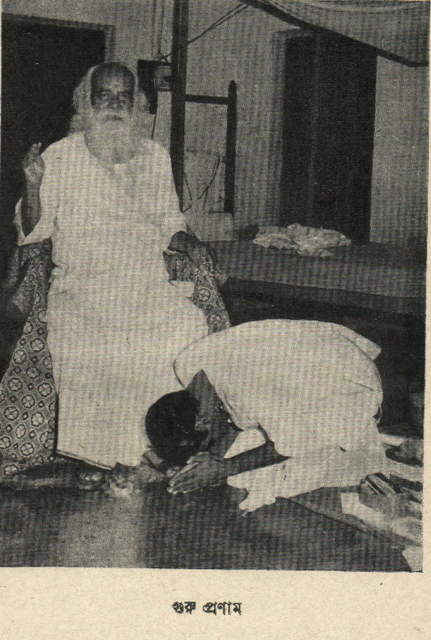 Avwg Lo evuk w`w”Q, PvjNi Zz‡j †dj, gv‡S gv‡S hvZvqvZ K‡iv
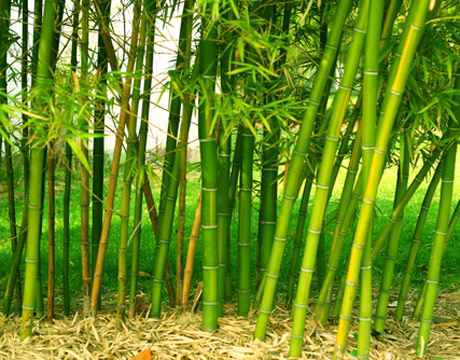 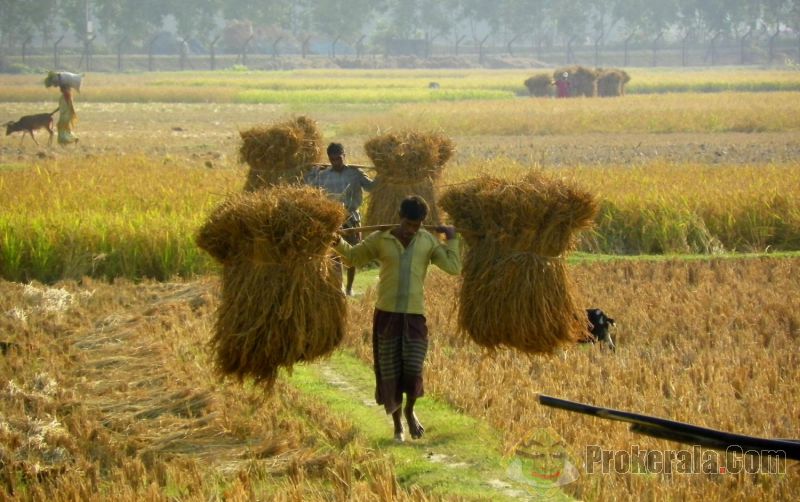 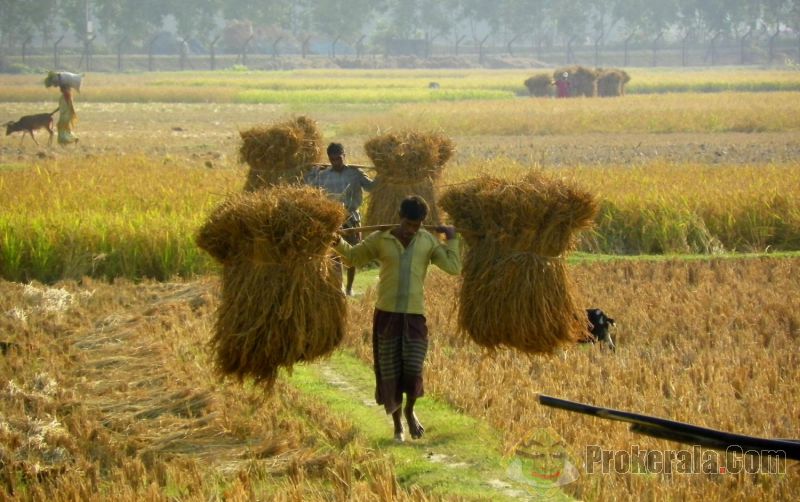 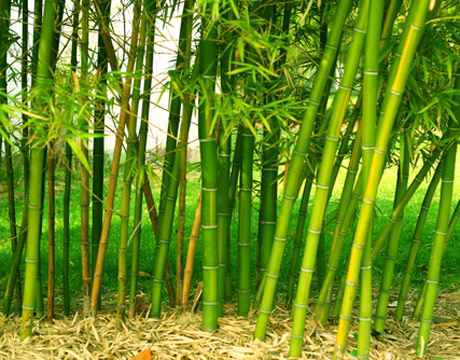 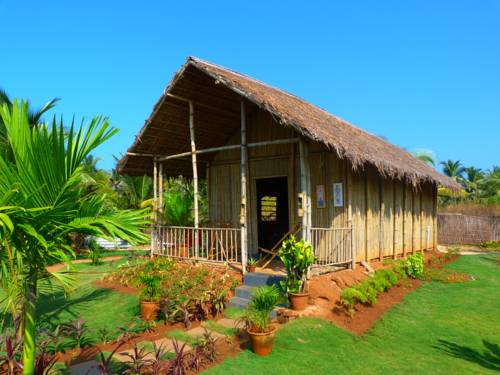 A‡bK w`b c‡i MÖv‡g G‡m jvM‡Q fv‡jvB| eo AvgevMv‡bi মধ্য w`‡q evRv‡ii w`‡K hvw”Q
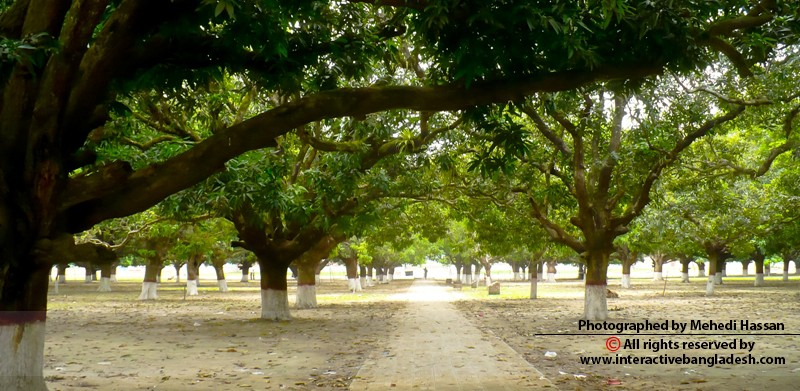 AvgMv‡Qi Qvqvq GKwU e„দ্ধাvi †Pnviv, Wvb nv‡Z bwo VK&VK& Ki‡Z Ki‡Z
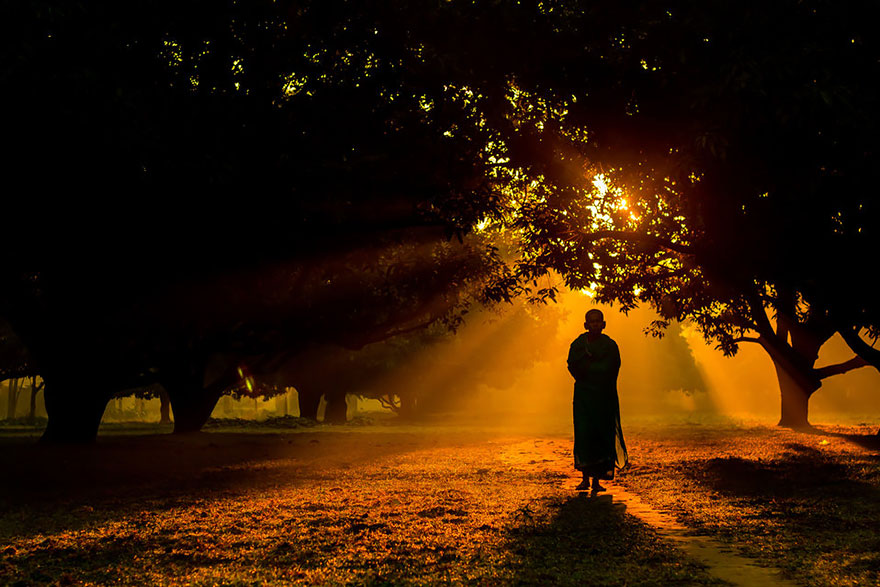 eywo Avgvq fv‡jv bv †`L‡Z †c‡q wKsev bv wPb‡Z †c‡i Wvb nvZ DuwP‡q  Zvjy Avovfv‡e †Pv‡Li Ici aij| ejj, †K evev Zzwg? †Pbjvg bv †Zv?
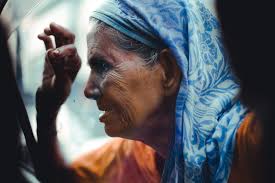 †Mvjv‡cviv avb
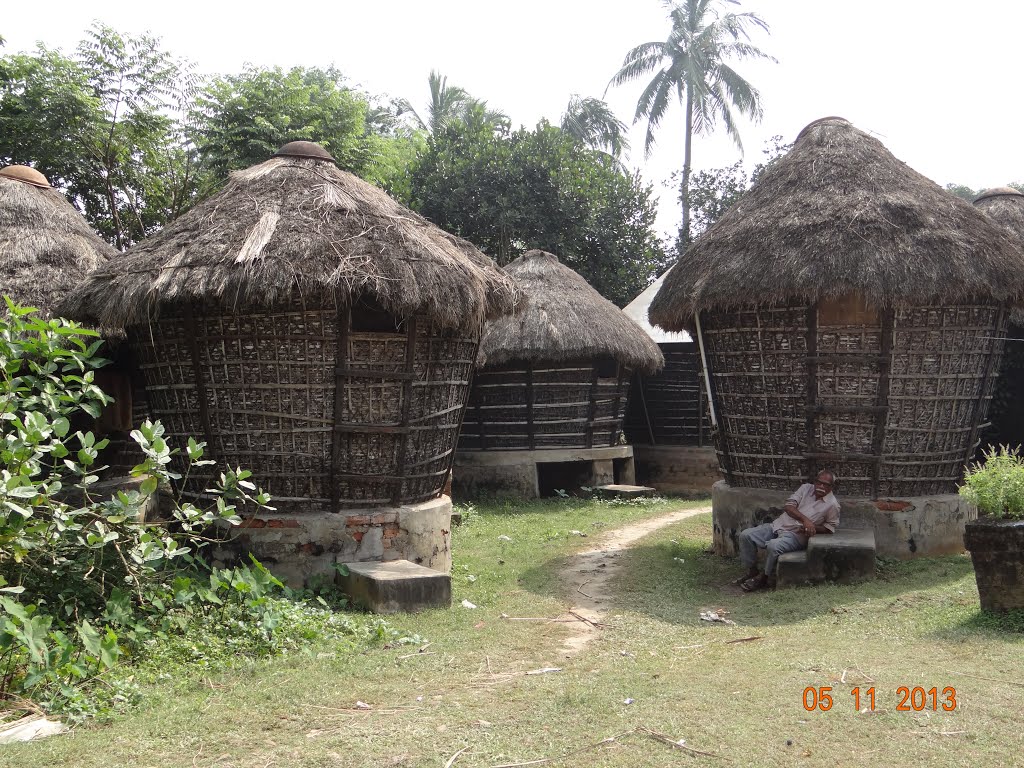 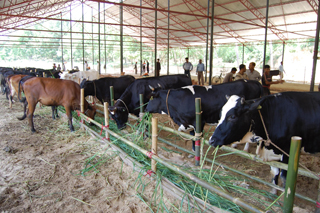 †Mvqvj‡cviv Miæ
KivwZ
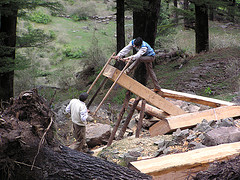 g~j¨vqb
1 wef‚wZf‚l‡Yi KvjRqx hyMj Dcb¨v‡mi bvg wK?
  2 ‡¯œ‡ni `vb Ggb Kiv wVK nqwb | K_vwU w`‡q Kx †evSv‡bv n‡q‡Q ?
বাড়ির কাজ
eûwbe©vPwb cÖkœ
	wb‡Pi Aby‡”Q`wU c‡o 3 msL¨K cÖ‡kœi DËi `vI| 
	Zzjmx MvQwU †`wL‡q †gv`v‡eŸi û¼vi w`‡q e‡j, ÔDc‡o †dj‡Z n‡e IUv| Avgiv hLb G evwo‡Z G‡m D‡VwQ, GLv‡b †Kv‡bv wn›`yqvwb wPý mn¨ Kiv n‡e bv|Õ
3. D³ e³e¨wU ÒAvnŸvbÓ M‡íi wb‡¤œi †Kvb evK¨wU mg_©b K‡i? 
	K. Avwg g‡i †M‡j ZzB Kvd‡bi Kvco wK‡b w`m evev 
	L. `iKvi †bB evZvwe †bey‡Z, hvI GLb|
	M. gymjgvb evwoi `ya Avgv‡`i MÖv‡g P‡j bv| 
	N. evD‡bi †Q‡j, †gv‡`i G‡Uv‡KvUv gv`y‡i wK em‡e? 
	wb‡Pi Aby‡”Q`wU c‡o 4 msL¨K cÖ‡kœi DËi `vI: 
	AKv‡j weaev n‡q cÖwZgv AvR †_‡K 30 eQi Av‡M G‡mwQ‡jb my`xß‡`i evwo‡Z, my`xßi eqm ZLb wZb gvm| e¨¯Í wPwKrmK evev-gvi Abycw¯’wZ‡Z cÖwZgvi Kv‡QB my`xß †e‡o D‡V| AvR my`xßI GKRb wPwKrmK| D”Pwkÿvi Rb¨ †m Av‡gwiKv P‡j hv‡e ï‡b cÖwZgv Zv‡K e‡jb- evev, †hLv‡b _vwKm Avgvi g„Zz¨i ci ZzB gyLvwMœ Ki‡Z Avwmm| 
4. cÖwZgv ÒAvnŸvbÓ M‡íi wb‡¤œi †Kvb PwiÎwUi cÖwZg~wZ©? 
	K. nvRiv b¨vUvi eD‡qi 				L. Rwgi KivwZi eD‡qi 
	M. Ly‡ov gkv‡qi eD‡qi 				N. NyuwU †Mvjvwjbxi
a
b¨
ev
`
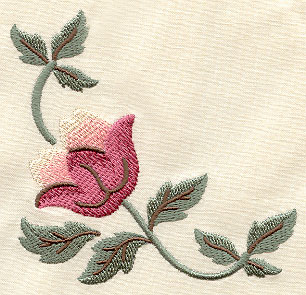